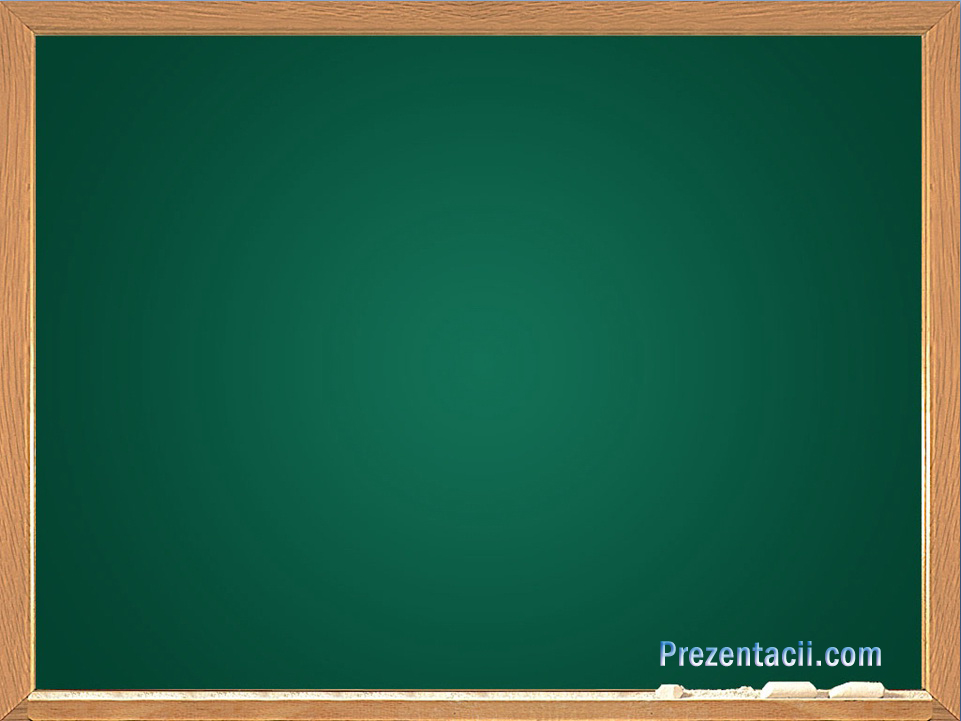 2 сентября
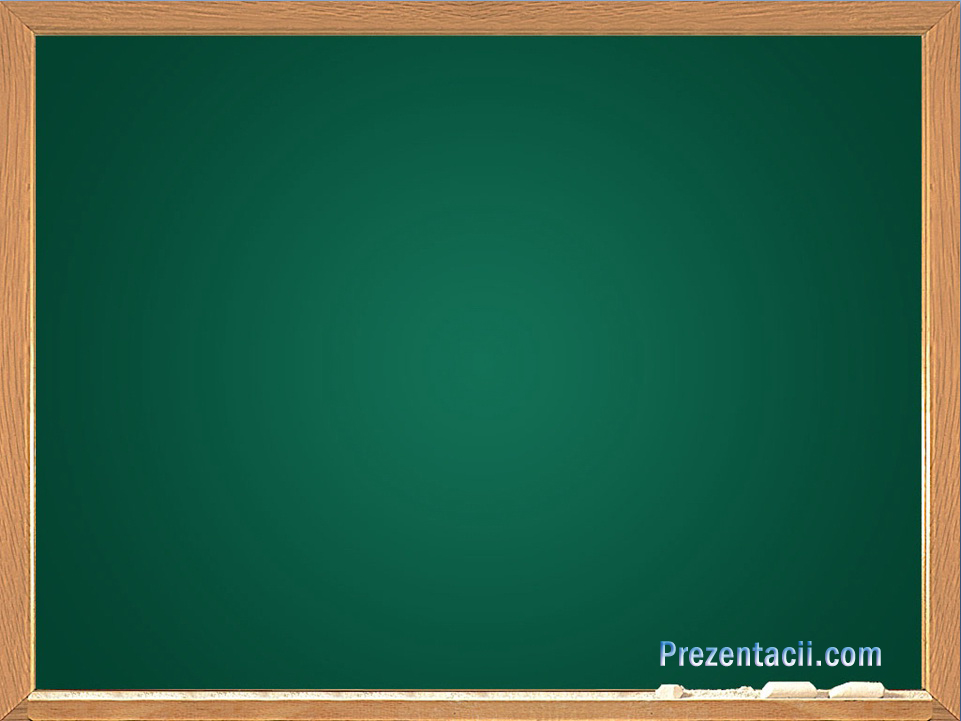 Правила поведения
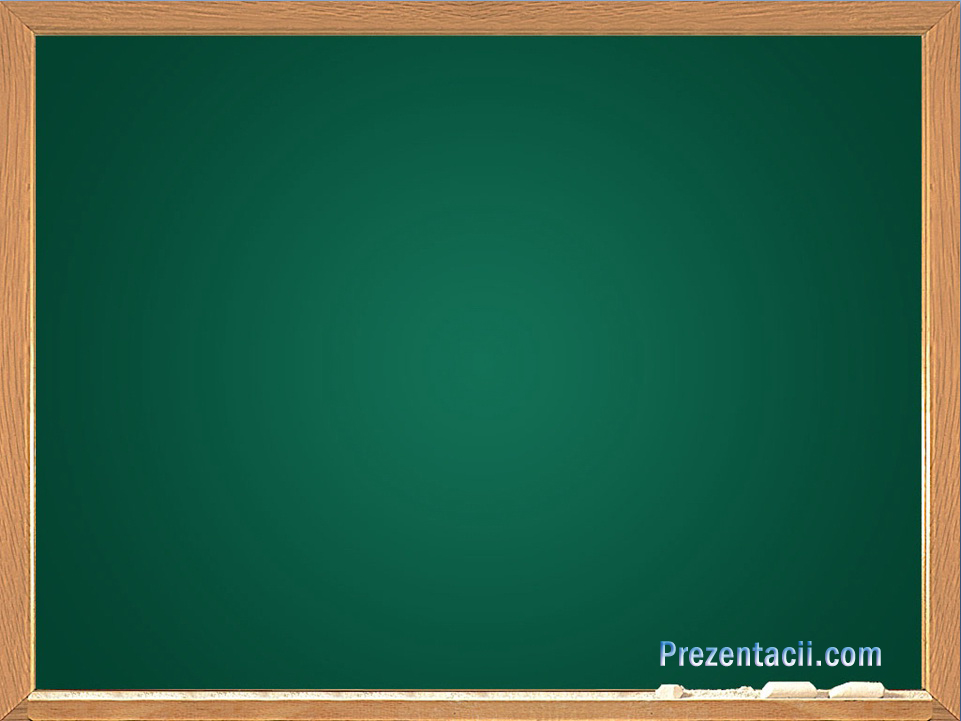 Встретив зайку, еж соседГоворит ему  ….
А его сосед ушастый
Отвечает: «Ёжик….
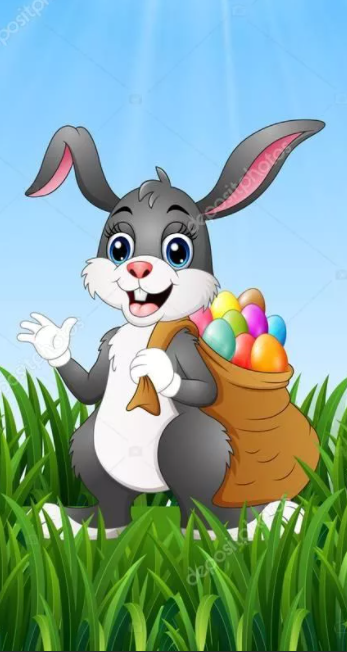 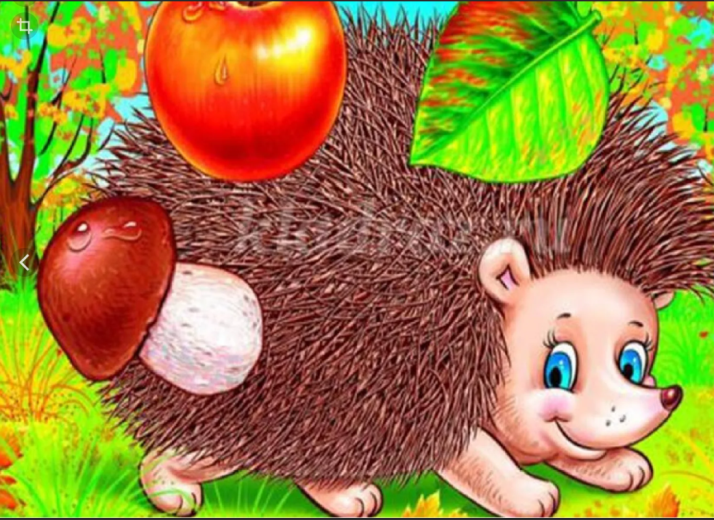 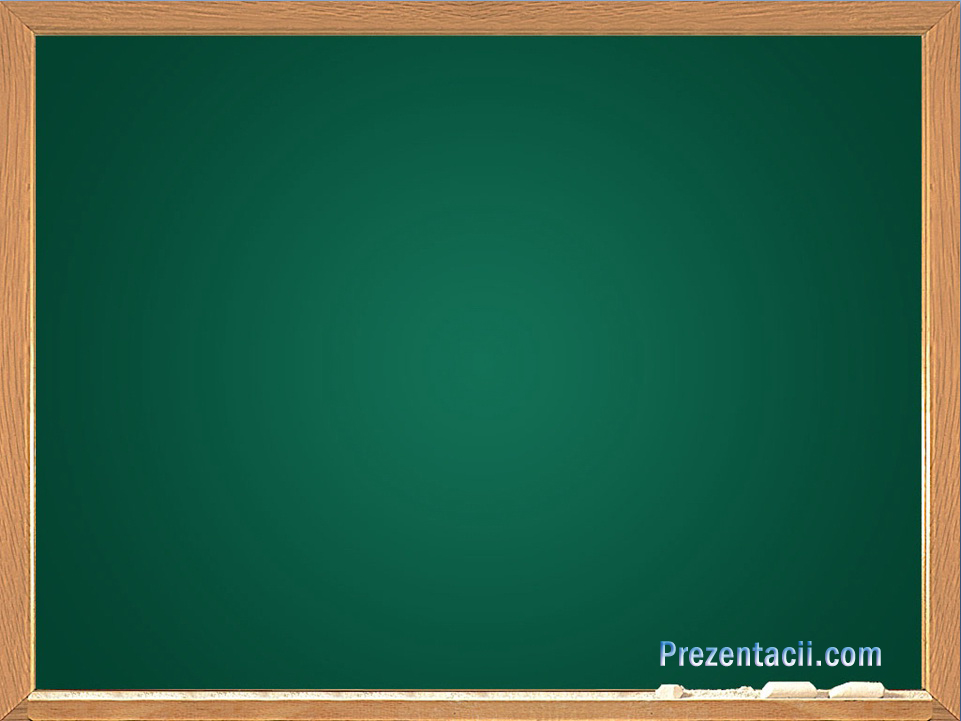 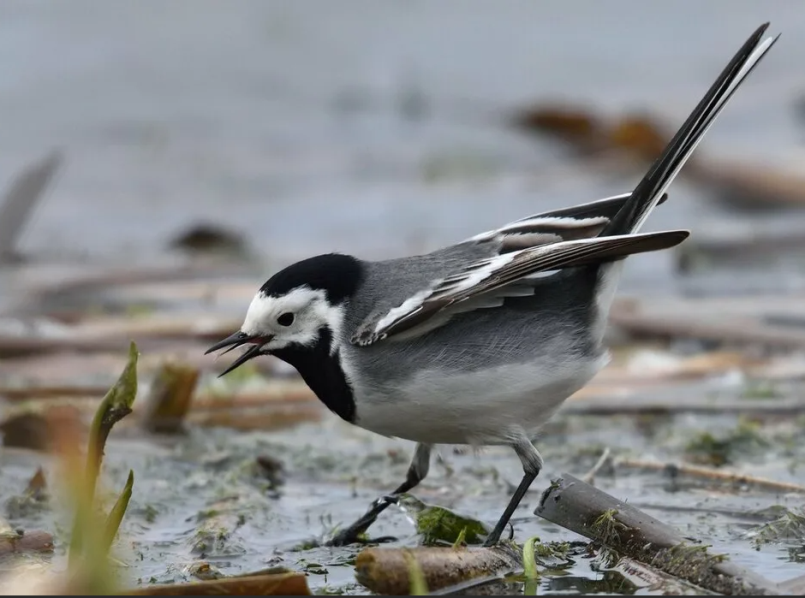 Трясогузка с бережка
Уронила червяка
И за угощенье рыба
Ей пробулькала….
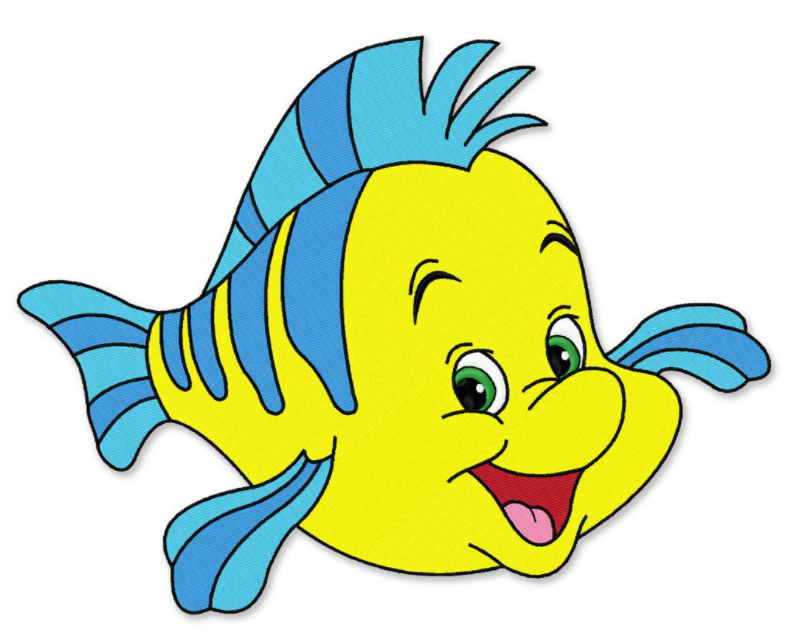 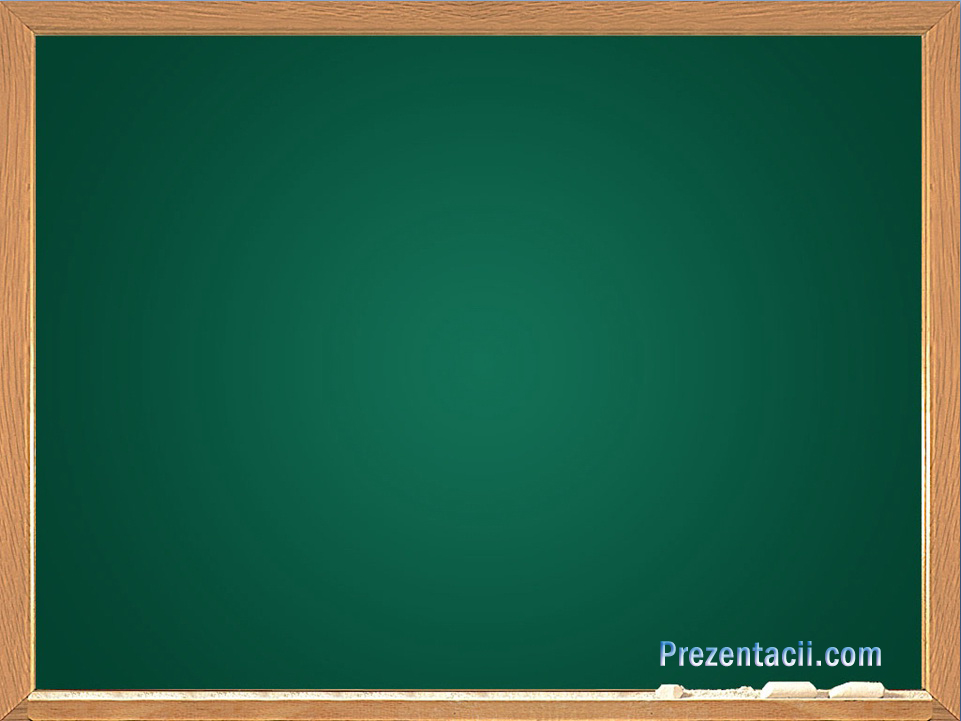 Неуклюжий пёсик Костик
Мышке наступил на хвостик
Поругались бы они,
Но сказал он ей ….
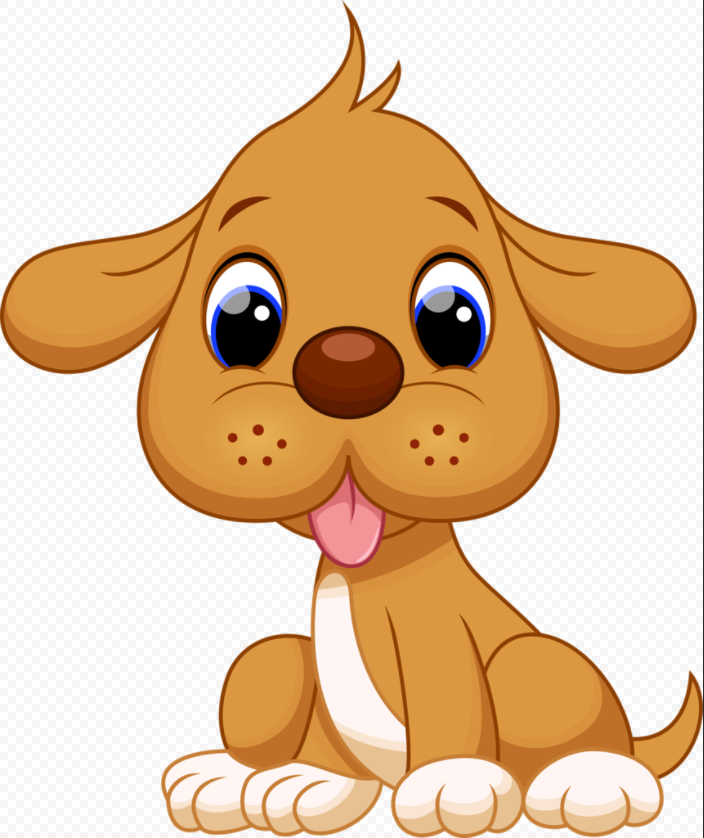 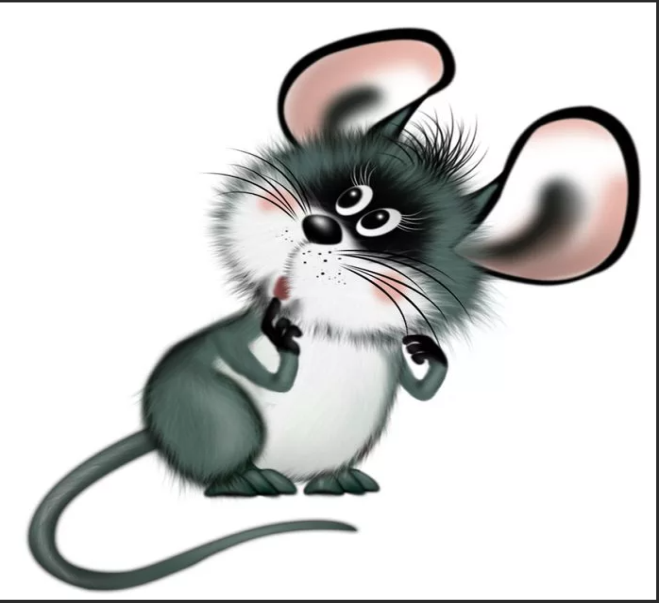 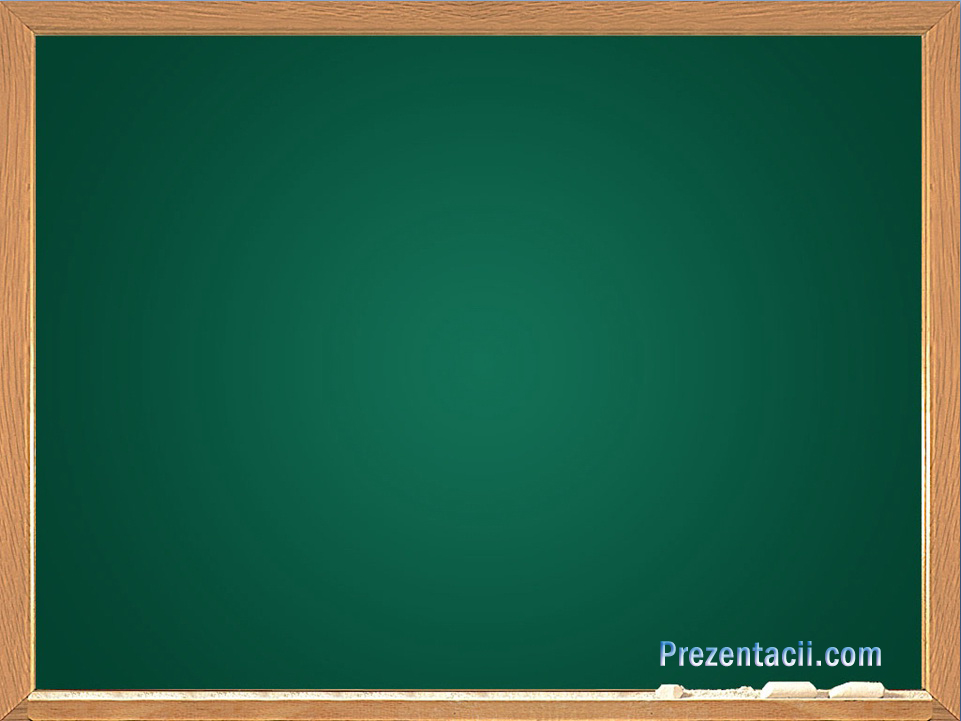 Повторение
Мерзляк А.Г. «Математика 5 класс» стр. 6 Решить задания 1  - 4
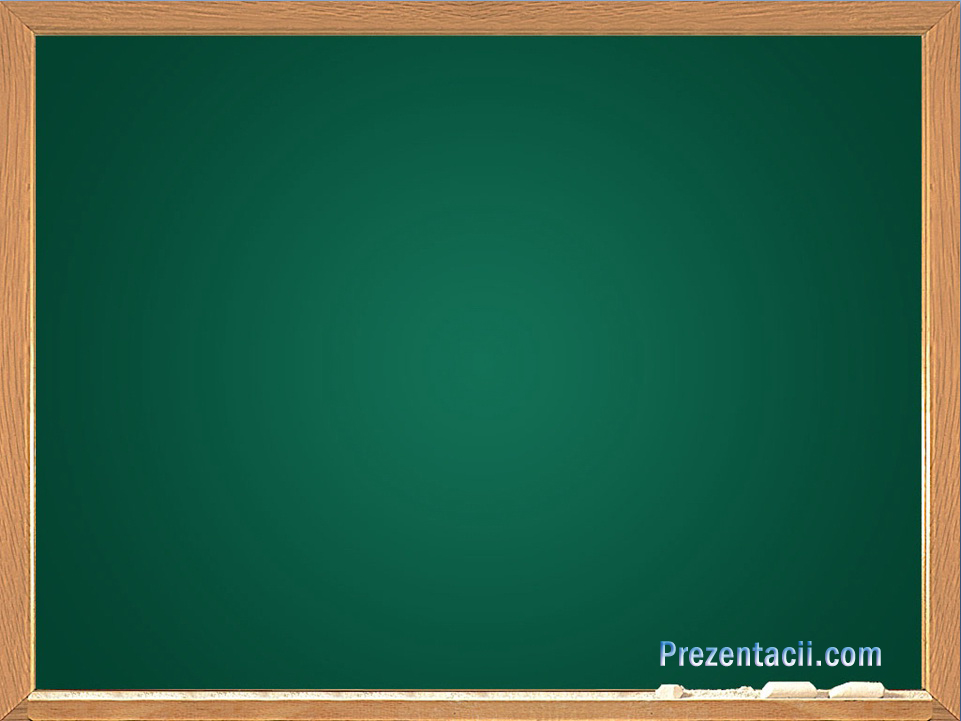 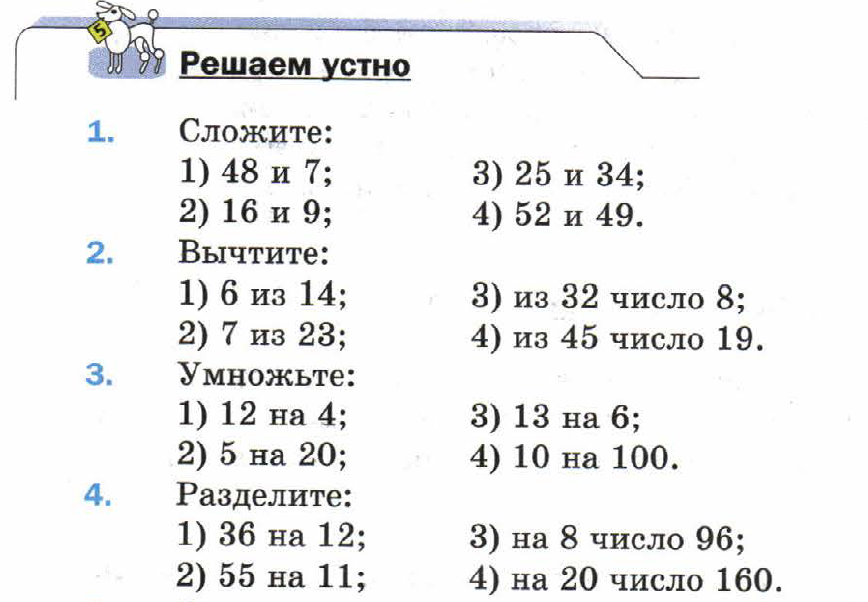 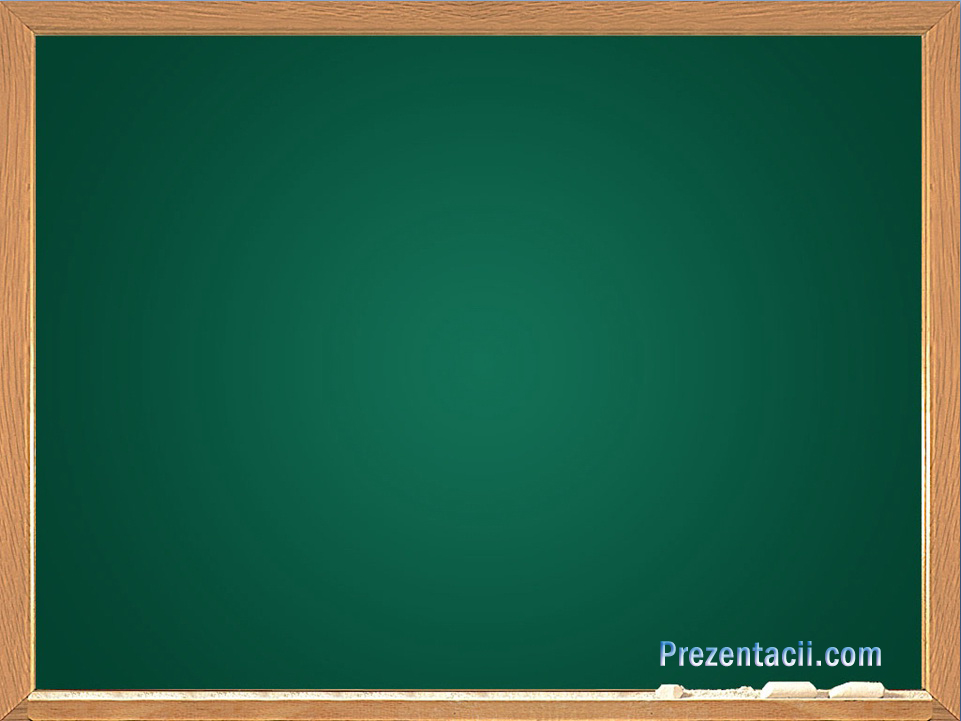 1. Как называются  числа, которые вы использовали при счете?
2. Найдите определение этих чисел в учебнике
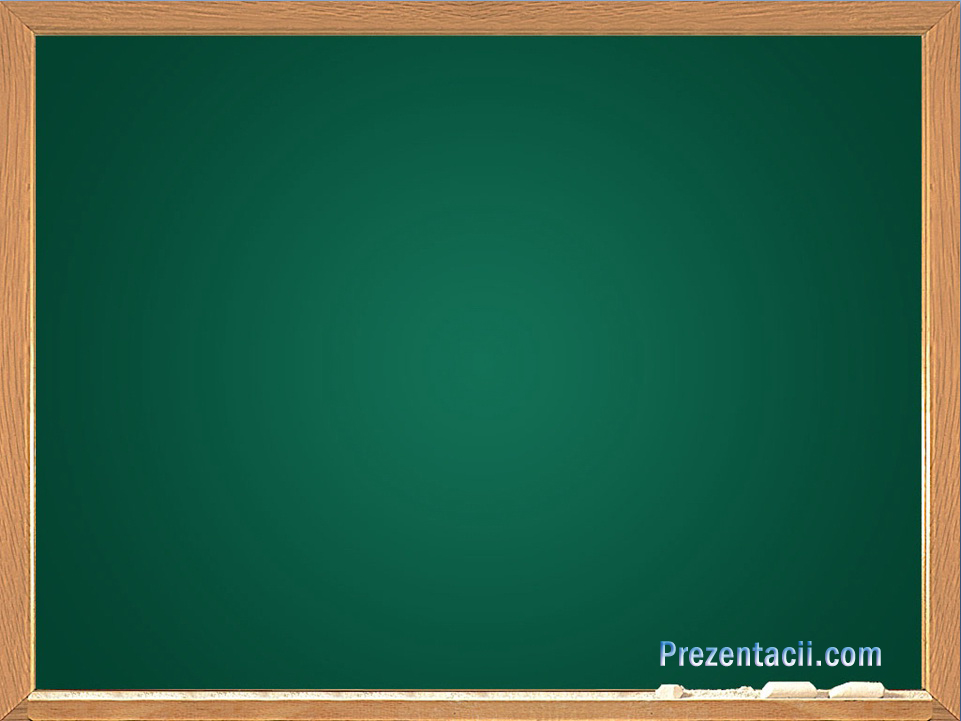 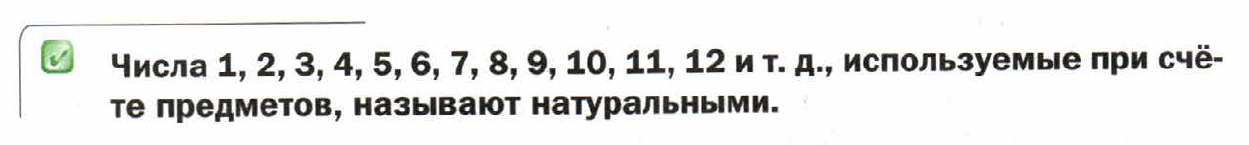 Натуральных чисел ряд –Это значит – «все  подряд».Очень просто, посмотри,И считай: один, два, три…
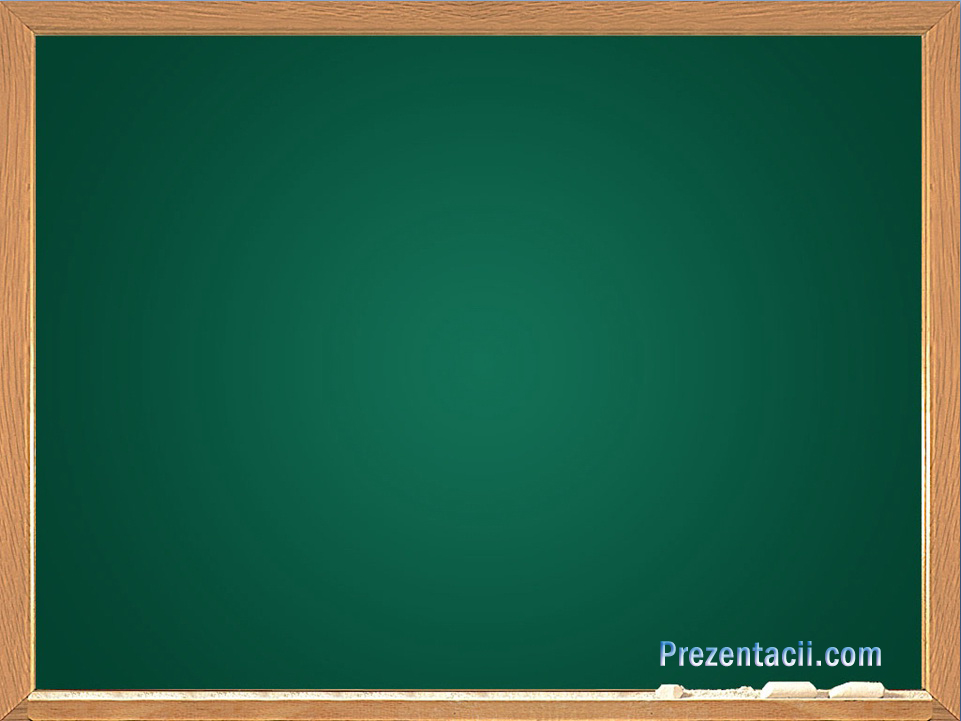 Не считаем только «ноль»,Пропустить его изволь.Начинаем с «единицы» -Самой маленькой частицы.
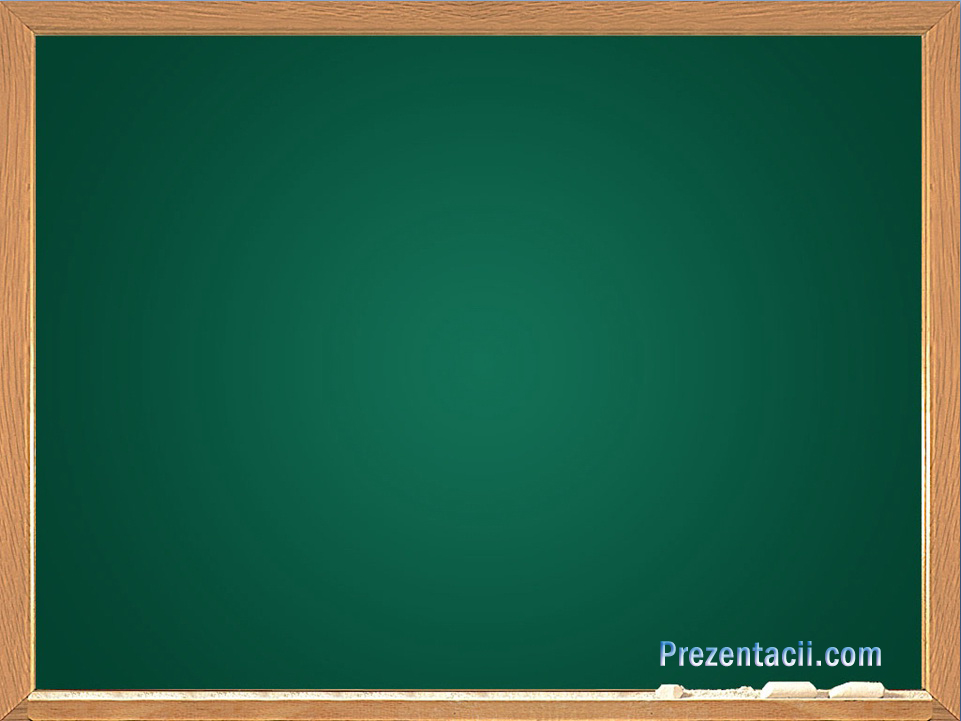 И запомни наперёд,Что считай, хоть целый год,Этим числам нет предела!Можешь, даже, спорить смело.
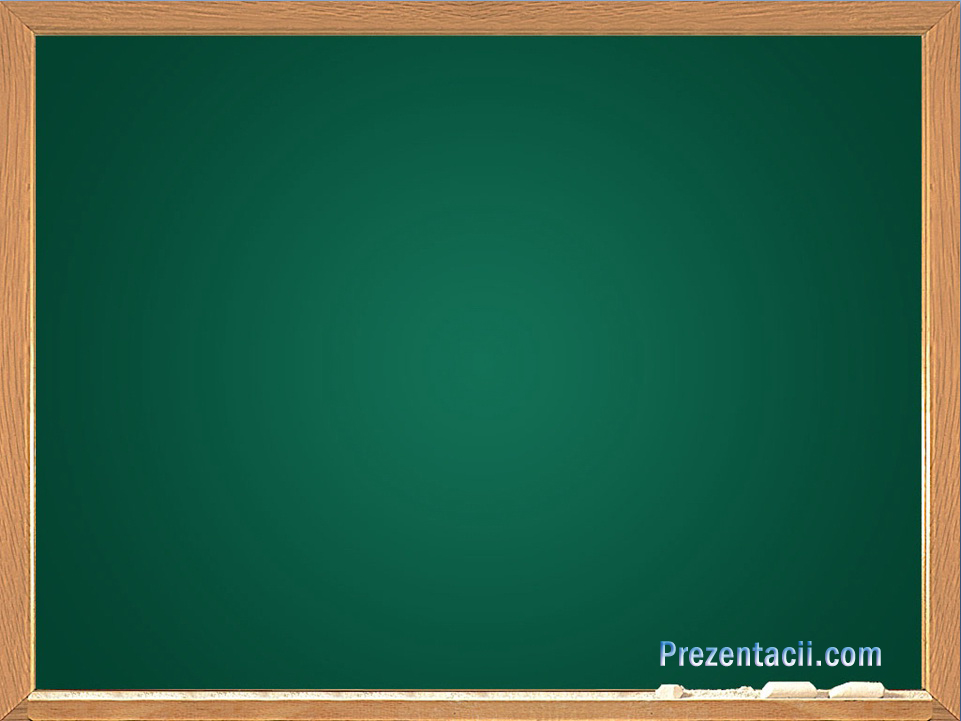 Приведите пример натурального числа:
Приведите пример числа, которое не является натуральным числом: